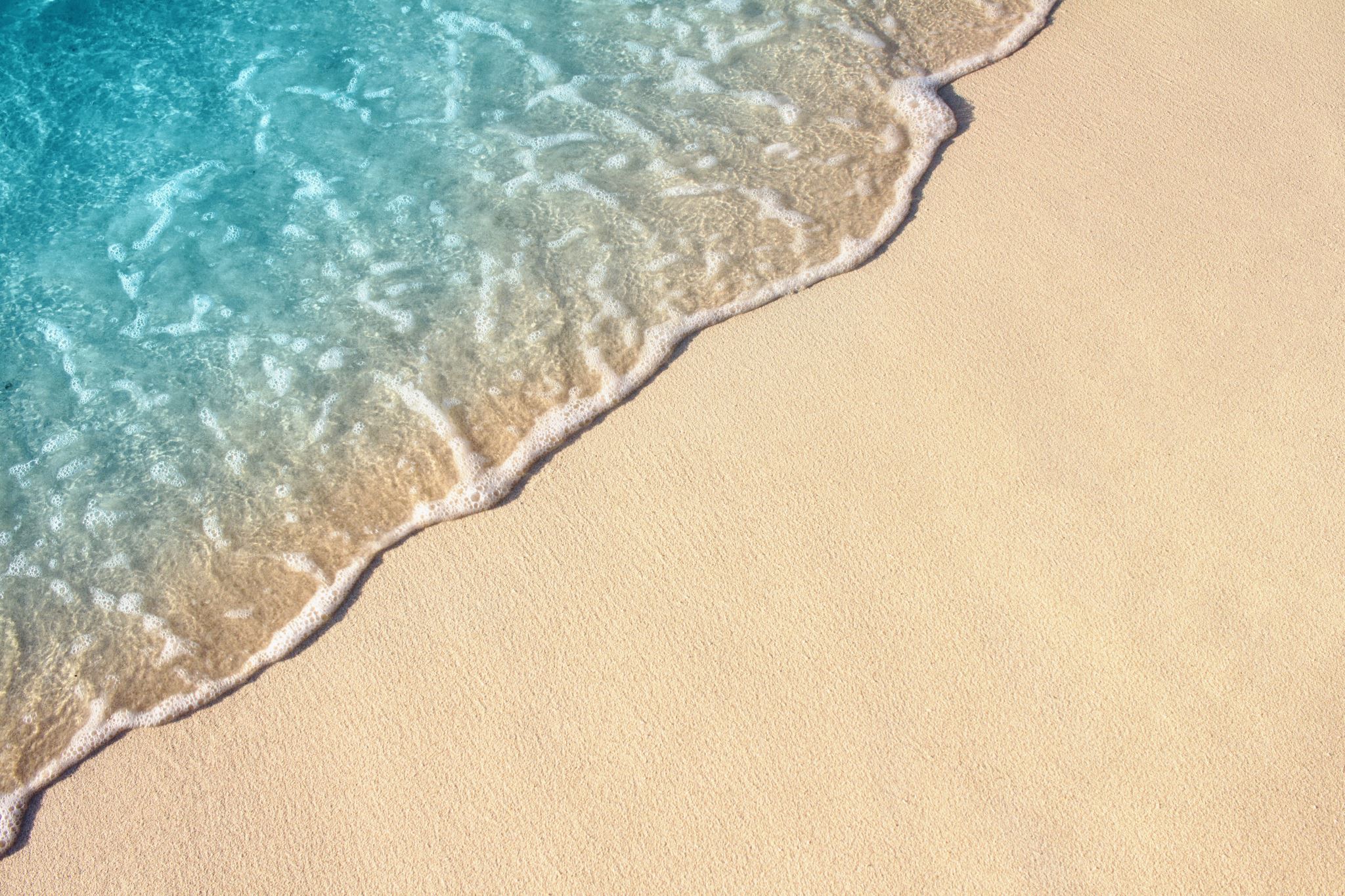 Problemas didácticos en Lenguaje y comunicación.
Taller de reflexión e investigación mención lenguaje.
Objetivo
Analizar problemas didácticos en los ejes de Lectura, desde la perspectiva del Enfoque Comunicativo y Sociocultural.
Planteamientos basales del enfoque comunicativo y sociocultural.
El desarrollo de la Competencia Comunicativa
- Los ejercicios de clase recrean situaciones reales o verosímiles de comunicación
- Los alumnos/as trabajan a menudo por parejas o en grupos. Es la mejor manera de organizar siTuaciones de comunicación en el aula.
- Las actividades tienen como foco el aprendizaje procedimental y actitudinal del uso de los Géneros Discursivos, reflexionando acerca de los componentes de estos (participantes, propósito comunicativo, superestructura prototípica, características gramaticales, léxicas y ortográficas).
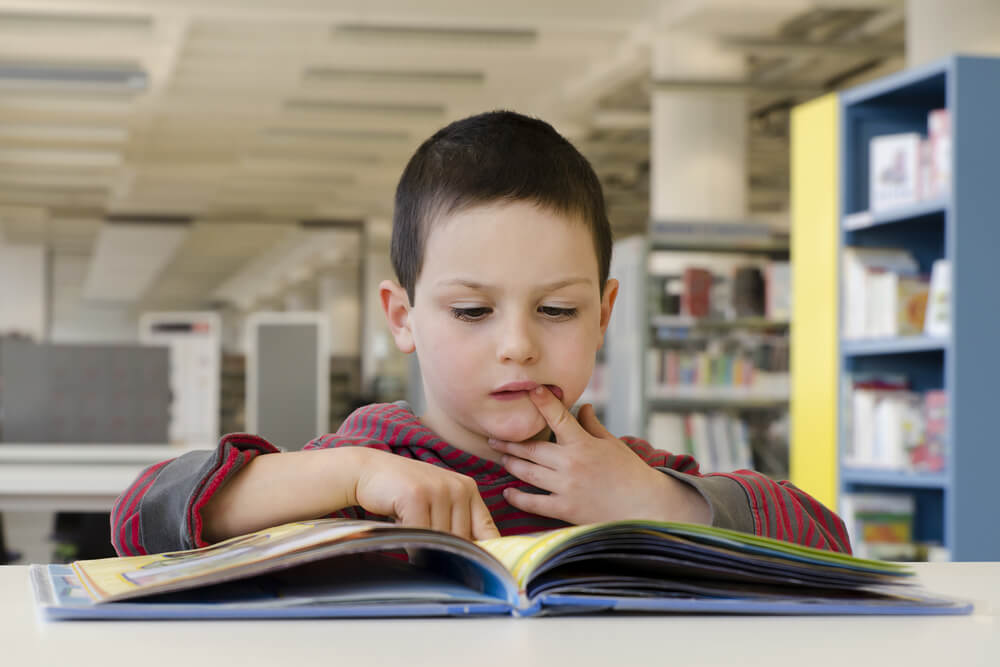 lectura
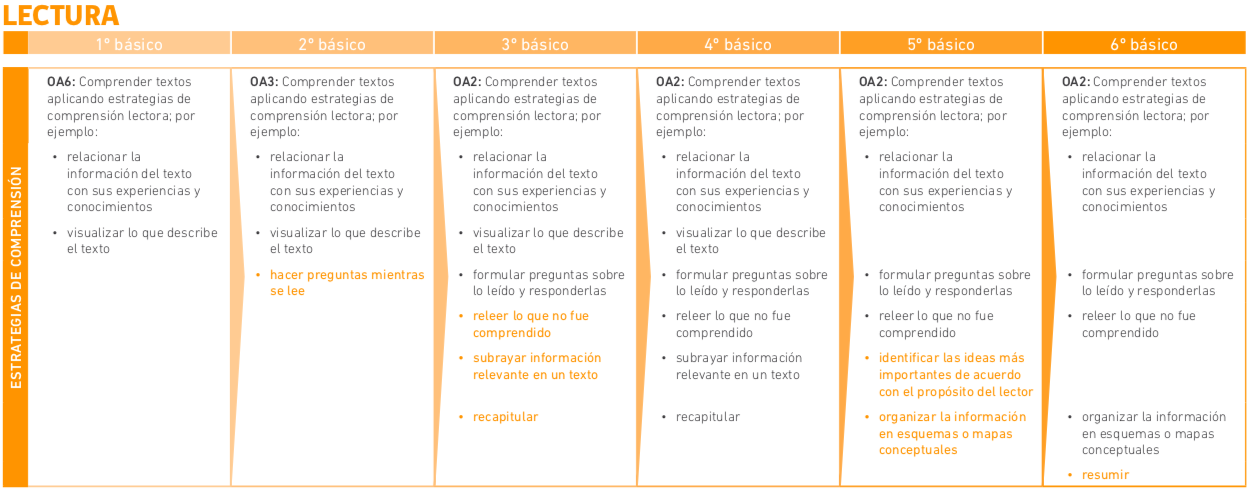 Objetivos de Aprendizaje
Definen para cada asignatura los aprendizajes terminales esperables para cada año escolar.
Se refieren a habilidades, actitudes y conocimientos que han sido seleccionados considerando que entreguen a los estudiantes las herramientas cognitivas y no cognitivas necesarias para su desarrollo integral.
En la formulación de los Objetivos de Aprendizaje se relacionan habilidades, conocimientos y actitudes (específicamente en asignaturas que no son Lenguaje y Comunicación)
Objetivos de Aprendizaje como integración de conocimientos, habilidades y actitudes
Objetivos Didácticos.
Derivan de los OA de las Bases Curriculares y de los indicadores de logro.
Se redacta en función de lo que debe lograr el/la estudiante en la clase
Deben ser específicos, observables, evaluables
Responde a la pregunta ¿Qué será capaz de hacer/conocer el/la estudiante cuando finalice el proceso de enseñanza-aprendizaje?
Objetivo didáctico= Acción observable + Situación 
             = Describir al personaje central del cuento escribiendo un párrafo. 
              = Identificar las características físicas y psicológicas de los personajes de una fábula.
              = Enseñar las características de algunos textos
Indicadores de logro (Programa de Estudio)
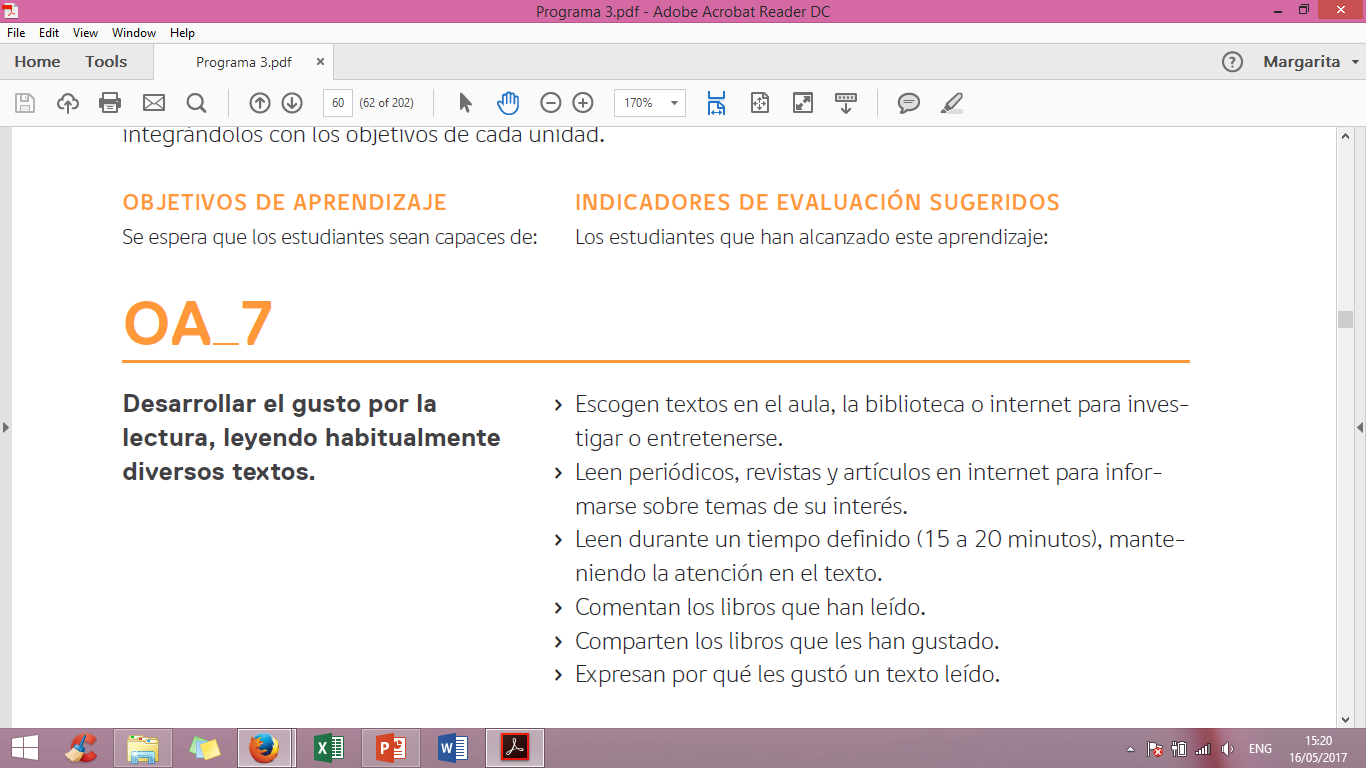 Para cada objetivo se sugiere un  conjunto de indicadores de logro. 
Dan cuante de las diversas maneras en que el estudiante puede demostrar que ha aprendido.
Estándares de aprendizaje.
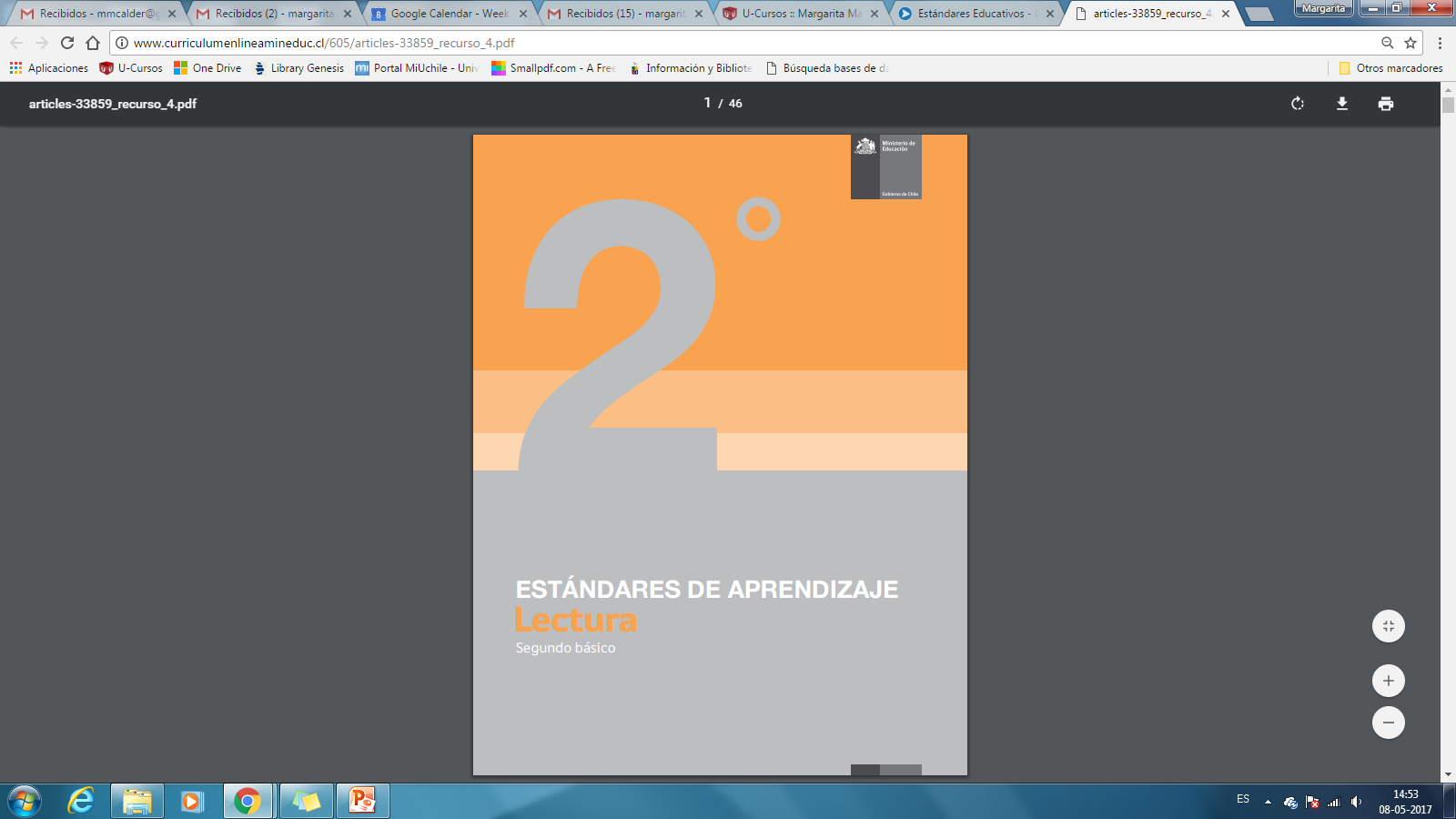 Determinar qué tan adecuados son los aprendizajes de los estudiantes en relación con los objetivos planteados en el currículum.
La incorporación de Estándares de Aprendizaje al sistema educativo responde a la ley que establece el Sistema Nacional de Aseguramiento de la Calidad de la Educación Parvularia, Básica y Media y su Fiscalización, la que introduce la responsabilización de los establecimientos por sus resultados de aprendizaje.
Asimismo, los Estándares de Aprendizaje representan una continuación de la política de entregar los resultados SIMCE asociados a categorías de logro, con el fin de apoyar la gestión pedagógica en los establecimientos.
Estándares de aprendizaje
Los Estándares comprenden tres Niveles de Aprendizaje para categorizar el logro alcanzado por los estudiantes en las evaluaciones nacionales. Estos son: Nivel de Aprendizaje Adecuado, Nivel de Aprendizaje Elemental y Nivel de Aprendizaje Insuficiente.
Los Estándares de Aprendizaje se elaboran basándose en el currículum vigente y se asocian al instrumento mediante el cual es evaluado su cumplimiento, en este caso, las pruebas SIMCE.
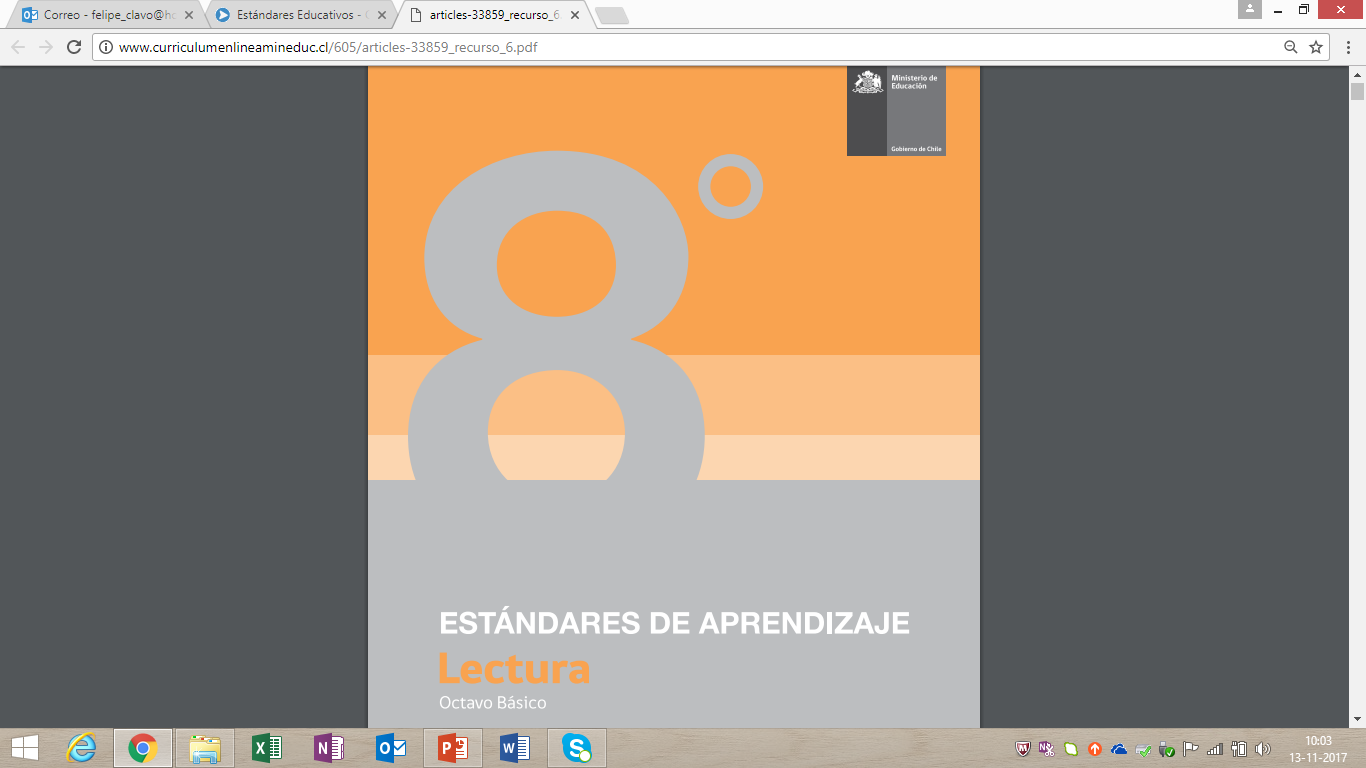 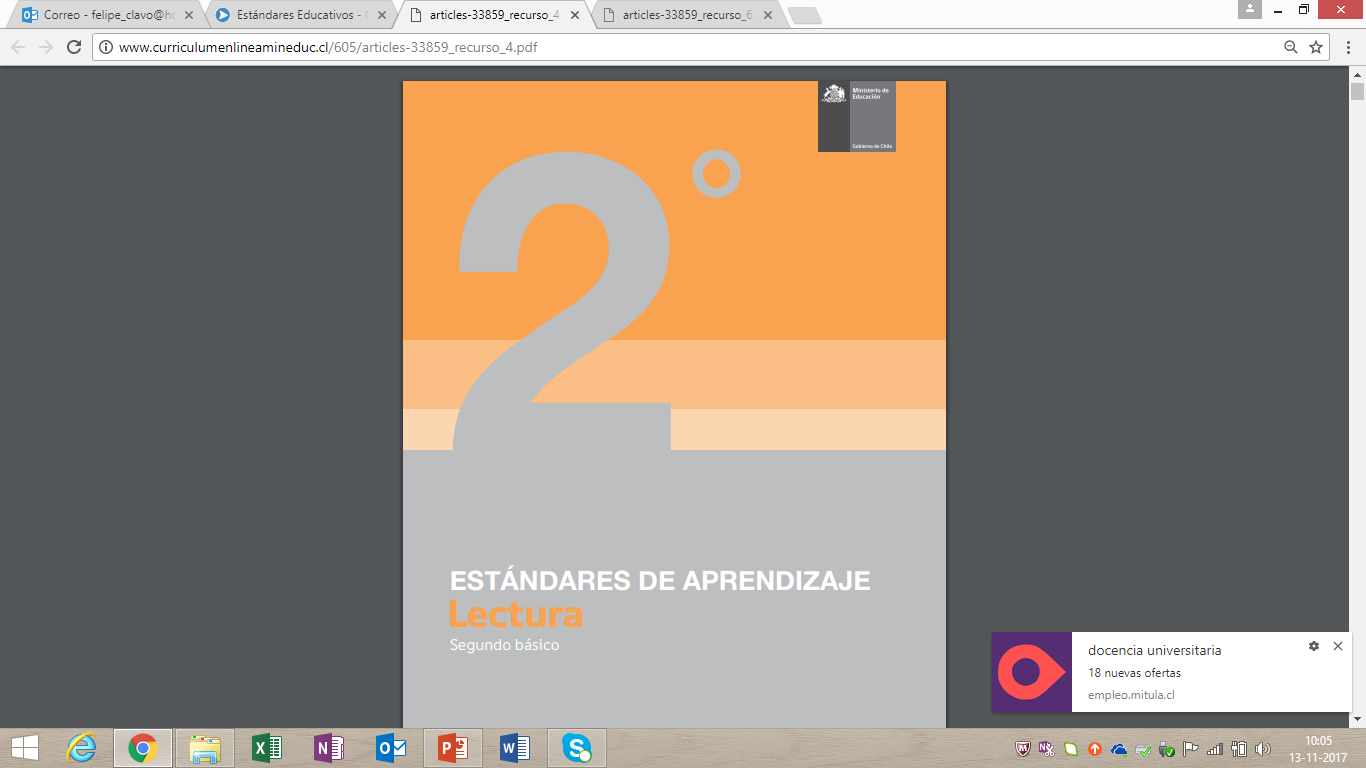 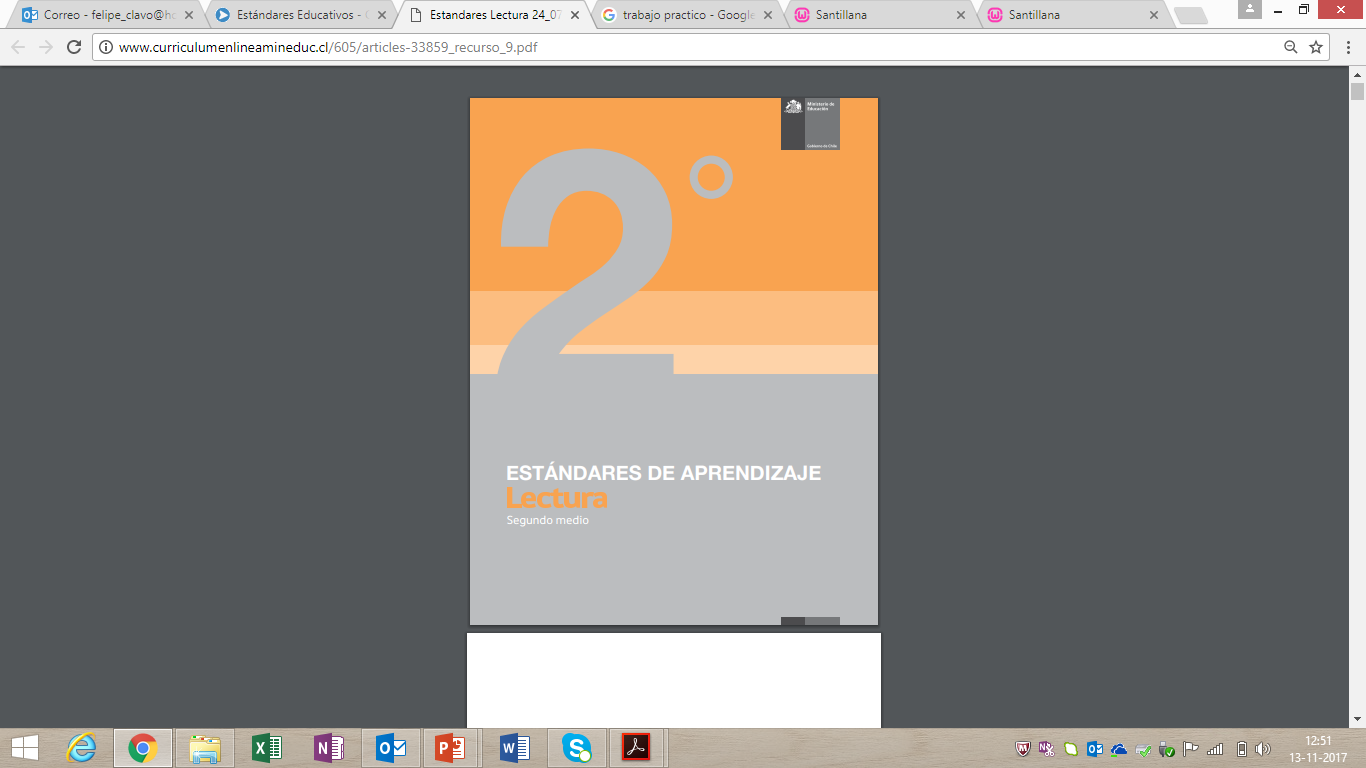 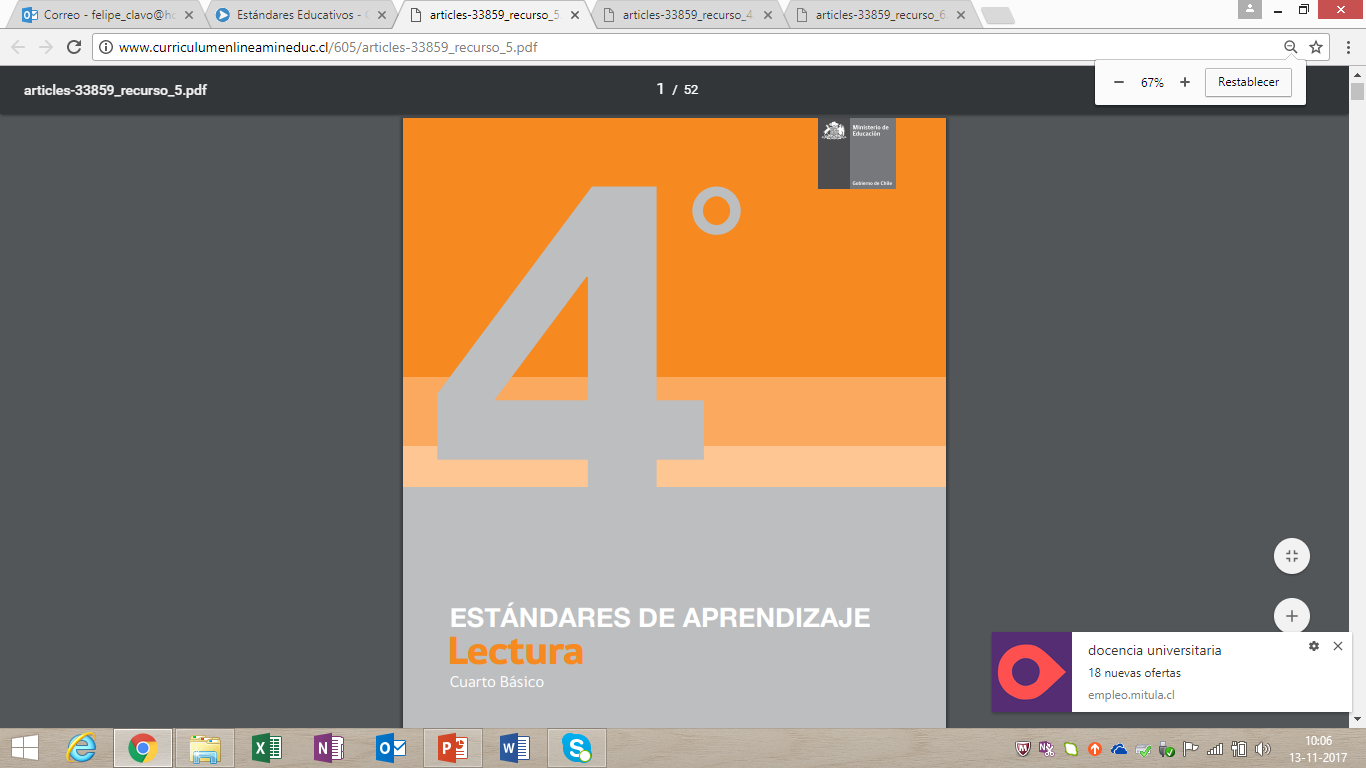 Estándares de aprendizaje.
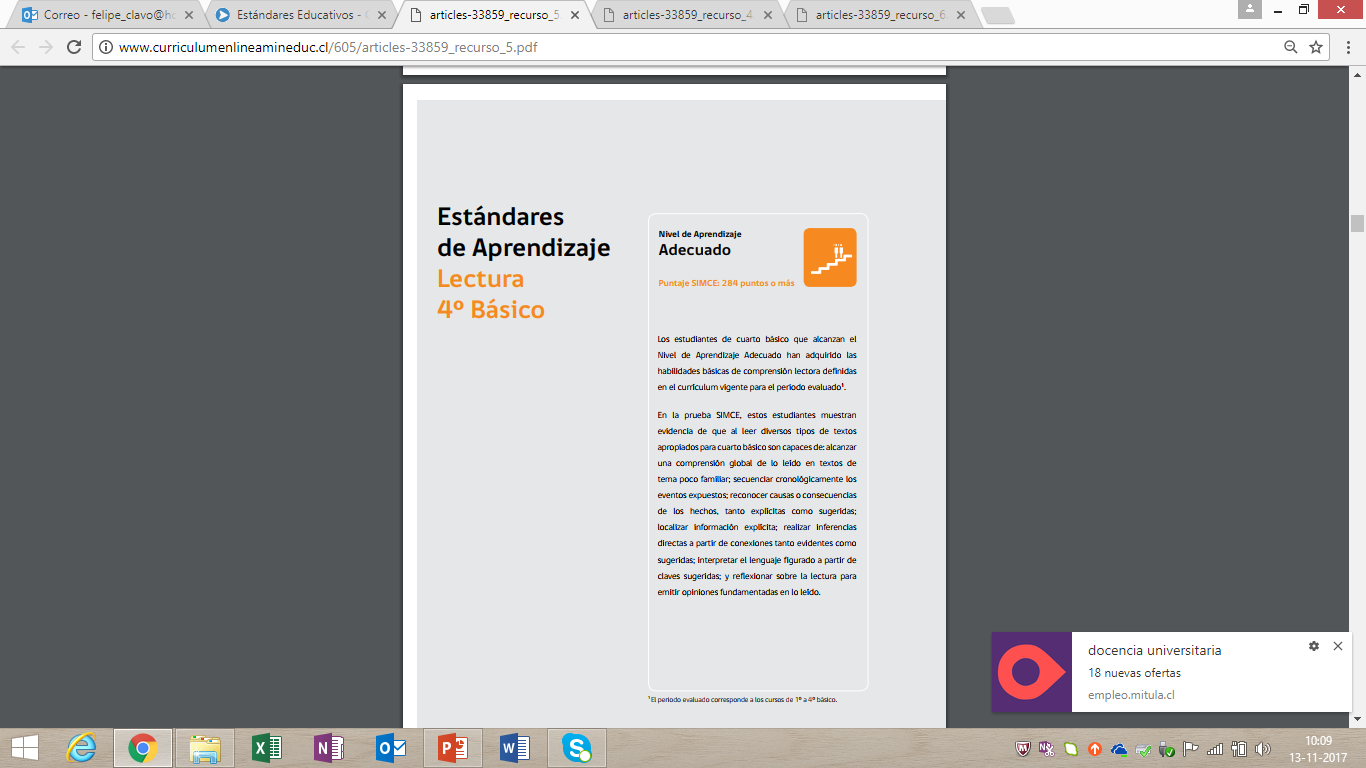 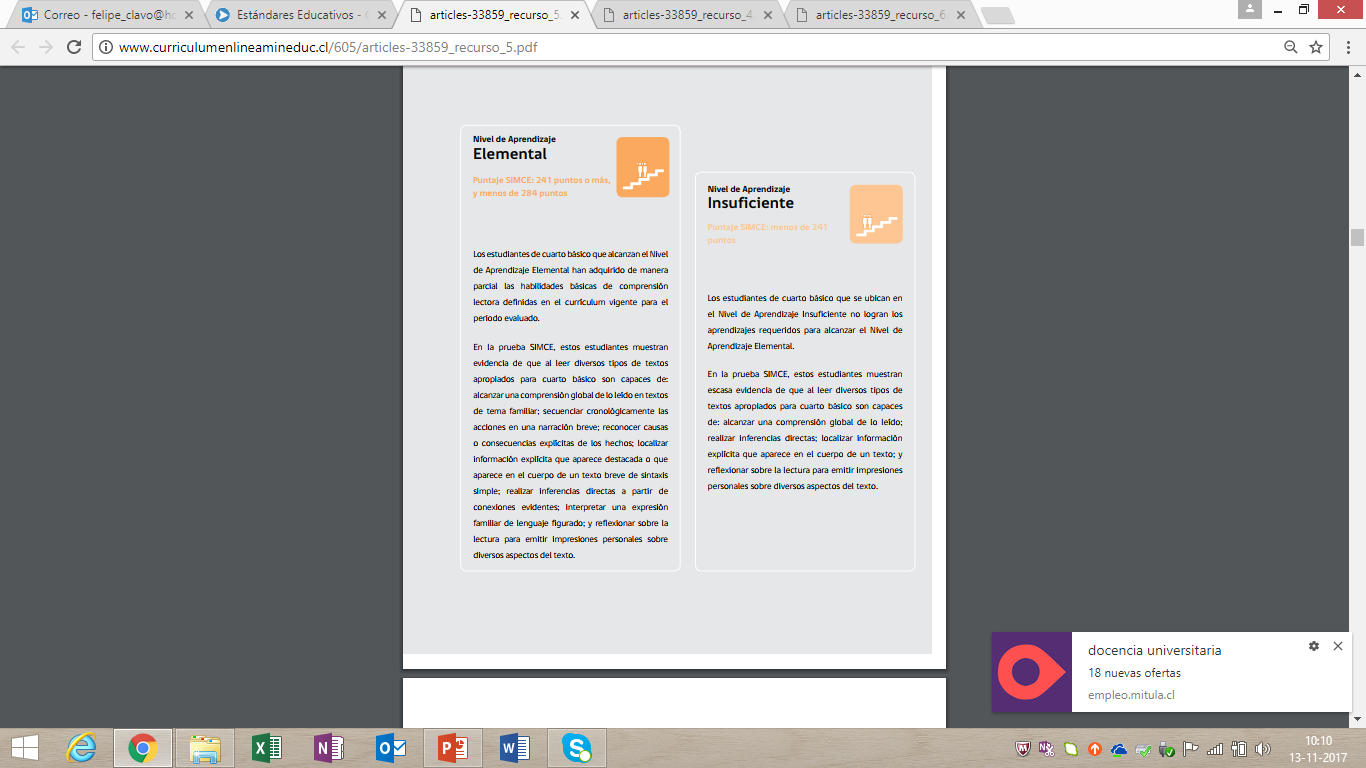 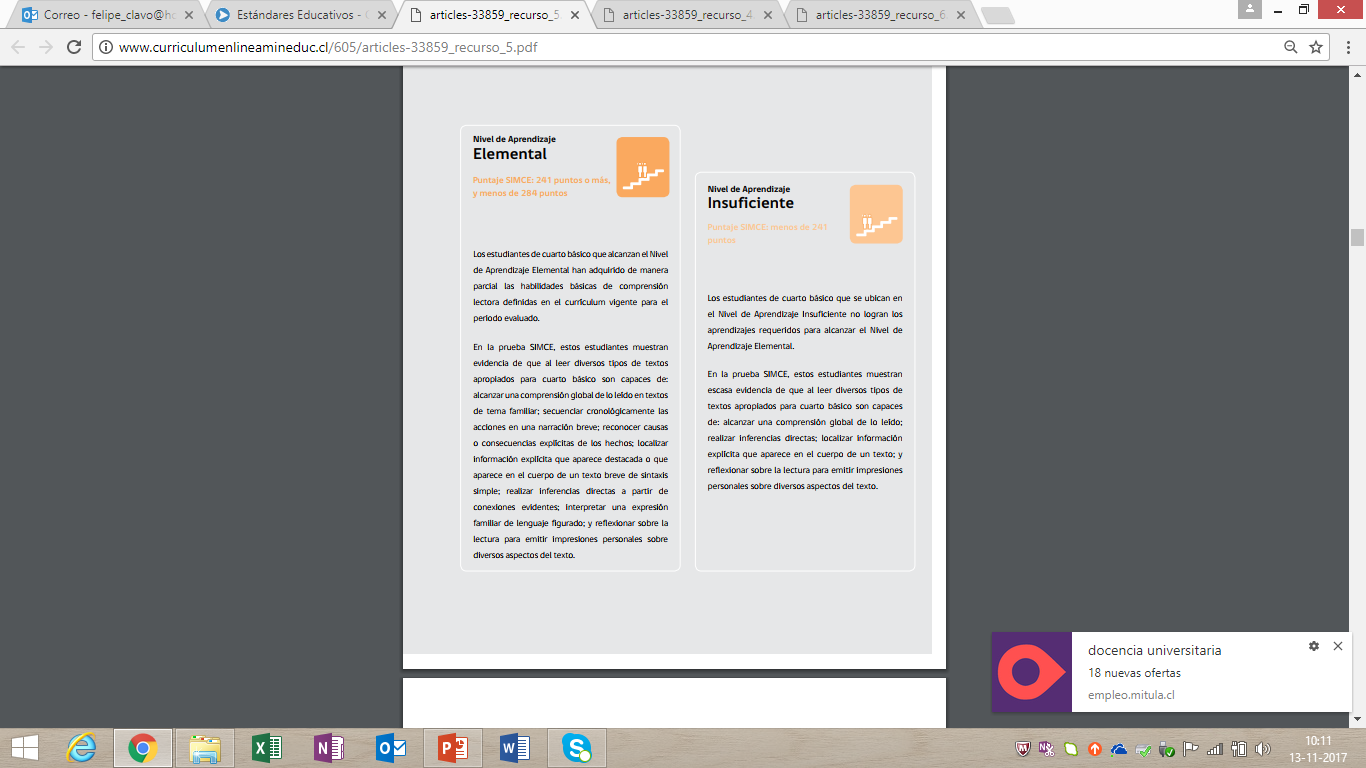 Inferencias en los Géneros Discursivos.
“(…)comprender uno u otro género discursivo no necesariamente requiere los mismos procesos inferenciales y muy posiblemente tampoco las mismas estrategias.”
(Parodi, 2011)
Géneros Discursivos y comprensión.
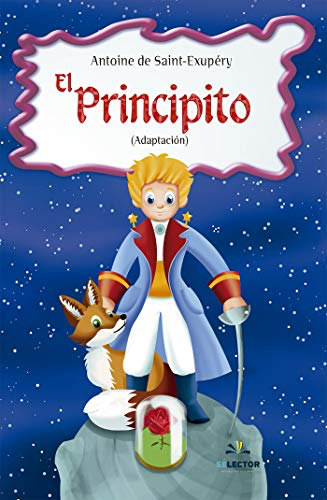 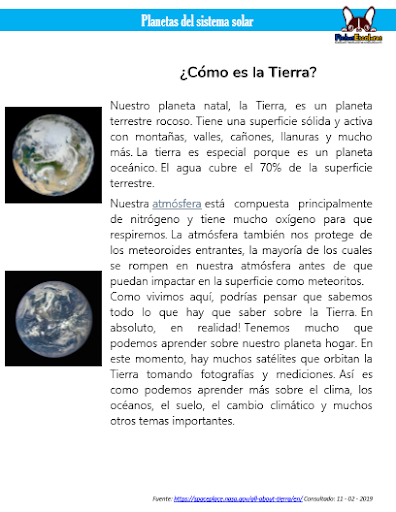 Inferencias de causa-consecuencia
Inferencia de sentimientos.
Interpretación de ambientes.
Secuencia temporal

Inferencia del mensaje, moraleja o propósito comunicativo.
Ideología del autor
Síntesis local y global.
Inferencia de léxico
Distinción entre lo principal y secundario.
Construcción de la idea global
¿Qué sentimientos evidencia Horacio?
Ejemplo.
Estrés 
Como toda la gente, el Metro también se estresa. Horacio,así se llamaba el vagón, se aburrió un día de tanto calor, ruido, caras largas, discusiones y agarrones. Entonces decidió desengancharse de los otros vagones, salirse de la vía e ir a la superficie. Y así lo hizo. En la estación Universidad de Chile salió, estrellando y rompiendo pasamanos, vitrinas y murallas. El sonido era espantoso, aunque no faltó el despistado con audífonos que no se dio ni cuenta. En el Paseo Ahumada, los transeúntes no lo dejaron tranquilo sacándole fotos. Creyeron que era una intervención urbana. 
Fanny Fuenzalida, 14 años, Pudahuel
¿Cómo describirías este lugar?
Personajes
Ambiente
Acción
Ejemplo.
Estrés 
Como toda la gente, el Metro también se estresa. Horacio,así se llamaba el vagón, se aburrió un día de tanto calor, ruido, caras largas, discusiones y agarrones. Entonces decidió desengancharse de los otros vagones, salirse de la vía e ir a la superficie. Y así lo hizo. En la estación Universidad de Chile salió, estrellando y rompiendo pasamanos, vitrinas y murallas. El sonido era espantoso, aunque no faltó el despistado con audífonos que no se dio ni cuenta. En el Paseo Ahumada, los transeúntes no lo dejaron tranquilo sacándole fotos. Creyeron que era una intervención urbana. 
Fanny Fuenzalida, 14 años, Pudahuel
¿Por qué Horacio realiza esta acción?
¿Al final Horacio consiguió su objetivo?
Personajes
Ambiente
Acción
HOME
NACIONAL
Jardines infantiles por reapertura: "Nos suena más a reactivación económica" y no protege la salud
Controversia ha causado el regreso a clases fijado para este 1 de octubre en establecimientos educacionales de la región Metropolitana.
Ordenador: de continuación.
¿Qué opinión tiene Marcela Olivares?
En ese sentido, la representante de los Jardines Particulares Unidos, Marcela Olivares, sostuvo a 24 Horas que es una decisión que se basa en la reactivación de la economía y que no protege la salud de los niños y del personal.
Operador: punto de vista
"Nos parece sumamente curioso que sea el ministro de Hacienda quien hace el llamado para la reapertura y no el ministro de Educación, quien en este caso debería pronunciarse. A nosotros nos suena más a reactivación económica y no se está considerando la protección de la salud", afirmó.
¿Por qué se menciona al ministro de hacienda?
Ordenador: de continuación.
Ordenador: de Adición.
En ese mismo sentido, enfatizó que "no están las condiciones para retornar y reabrir los jardines infantiles. Además, se debe considerar que los equipos de trabajo viven en otras comunas y no necesariamente podrían encontrarse en una etapa de desconfinamiento".
Respecto de la reapertura, Olivares explicó que la capacidad de cada recinto debería ser del 50% y con una reducción del personal, lo que sería otro fuerte impacto en el sector, ya que según los datos que manejan, más del 80% de los establecimientos de este tipo estaría cerrando por falta de recursos.
"Según nuestra base de datos, el 88% de los jardines infantiles cerraba entre los meses de septiembre y octubre. Es fácil ver en la región Metropolitana cómo día a día desaparecen jardines infantiles y salascunas y que hoy están a la venta. La carga económica ha sido enorme y es muy difícil sostenerla sobre nuestros hombros", señaló.
¿Qué palabra podría reemplazarla?
¿Por qué habría un fuerte impacto en el sector?
Ordenador: de Adición.
Con lo anterior, cerca de 122 mil niños quedarían sin un establecimiento y 34 mil profesionales sin trabajo.
En cuanto a la posible ayuda gubernamental, Olivares precisó que no se ha tenido ningún tipo de consideración. "Estábamos pidiendo una subvención a fin de proteger la educación inicial (...) El Presidente siempre ha dicho que los niños primero, pero lamentablemente nos hemos encargado de decir que él ha olvidado esta promesa y que va a dejar a la deriva la educación inicial", agregó.
Por último, manifestó que "se nos ha ofrecido apoyar un proyecto de subvención a los niveles medios a cambio de recibir algún aporte o subsidio en uno o dos años. Nos parece impresentable, primero porque es el anuncio del fin de la educación primaria. Implicaría que los niños a los 2 años podrían ingresar al colegio. Contradice todo lo que los niños necesitan para su buen desarrollo. Chile sería el primer lugar en el mundo en el que los niños se escolarizarían a los dos años".
Operador: punto de vista
¿Qué opinas acerca del desconfinamiento de los jardines infantiles?
¿Cuál es el tema de la noticia?
Problemas en el eje de lectura.
“Leer sirve quizá ante todo para elaborar sentido, dar forma a la propia experiencia, o a su parte de sombra, o a su verdad interior, secreta; para crear un margen de maniobra, ser un poco más sujeto de su historia; para abrir un camino hacia territorios de la fantasía sin los cuales no hay pensamiento, no hay creatividad.” (Lomas, 2017: 92)
Lectura Crítica
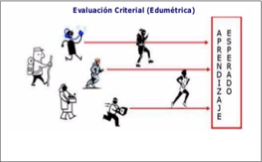 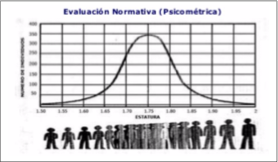 Problemas en el eje de lectura
Sobre abundancia de evaluaciones y estrategias didácticas de tipo psicométricas v/s las de tipo edumétricas
Problemas en el Eje de LECTURA.
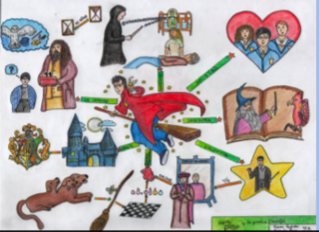 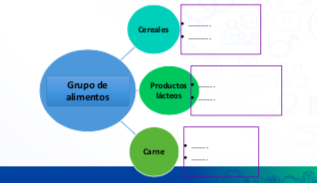 V/S
pROBLEMAS EN EL EJE DE LECTURA
LA MOTIVACIÓN:
No se consulta ni utiliza los intereses y experiencias de los y las estudiantes para los planteamientos de tareas de lectura.
No se valida los géneros discursivos que los y las estudiantes utilizan para el trabajo de comprensión.
Falta de sentido de las tareas de lectura: no tienen un objetivo concreto, real y claro (ABP)
Conclusión
¿Qué otros problemas didácticos podríamos encontrar en el proceso de enseñanza - aprendizaje del eje de lectura?